NORMAL PUERPERIUM
Prof. Umar’s Model of Teaching Strategy
Self Directed Learning Assessment Program
First Ten Minutes
Objectives :
To cultivate critical thinking, analytical reasoning, and problem-
solving competencies.
To instill a culture of self-directed learning, fostering lifelong
learning habits and autonomy.
How to Assess?
➢
Ten randomly selected students will be evaluated within the first 10 minutes of the lecture through 10 multiple-choice questions (MCQs) based on the PowerPoint presentation shared on Students Official WhatsApp group, one day before the teaching session.
➢
The number of MCQs from the components of the lecture will follow
the guidelines outlined in the Prof. Umar model of Integrated Lecture.
Horizontal Integration
Vertical Integration
Component of LGIS
Core Know ledge
Spiral Integration
1-2
No of MCQs
1
1
6-7
Professor Umar Model of Integrated Lecture
3
SEQUENCE OF LGIS
University Motto, Vision, Values & Goals
MISSION STATEMENT

To impart evidence-based research-oriented health professional education 
Best possible patient care
Mutual respect, ethical practice of healthcare and social accountability.

VISION AND VALUES
Highly recognized and accredited centre of excellence in Medical Education, using evidence-based training techniques for development of highly competent health professionals, who are lifelong experiential learner and are socially accountable.

GOALS
The Undergraduate Integrated Learning Program is geared to provide you with quality medical education in an environment designed to.
LEARNING OBJECTIVES
Definition
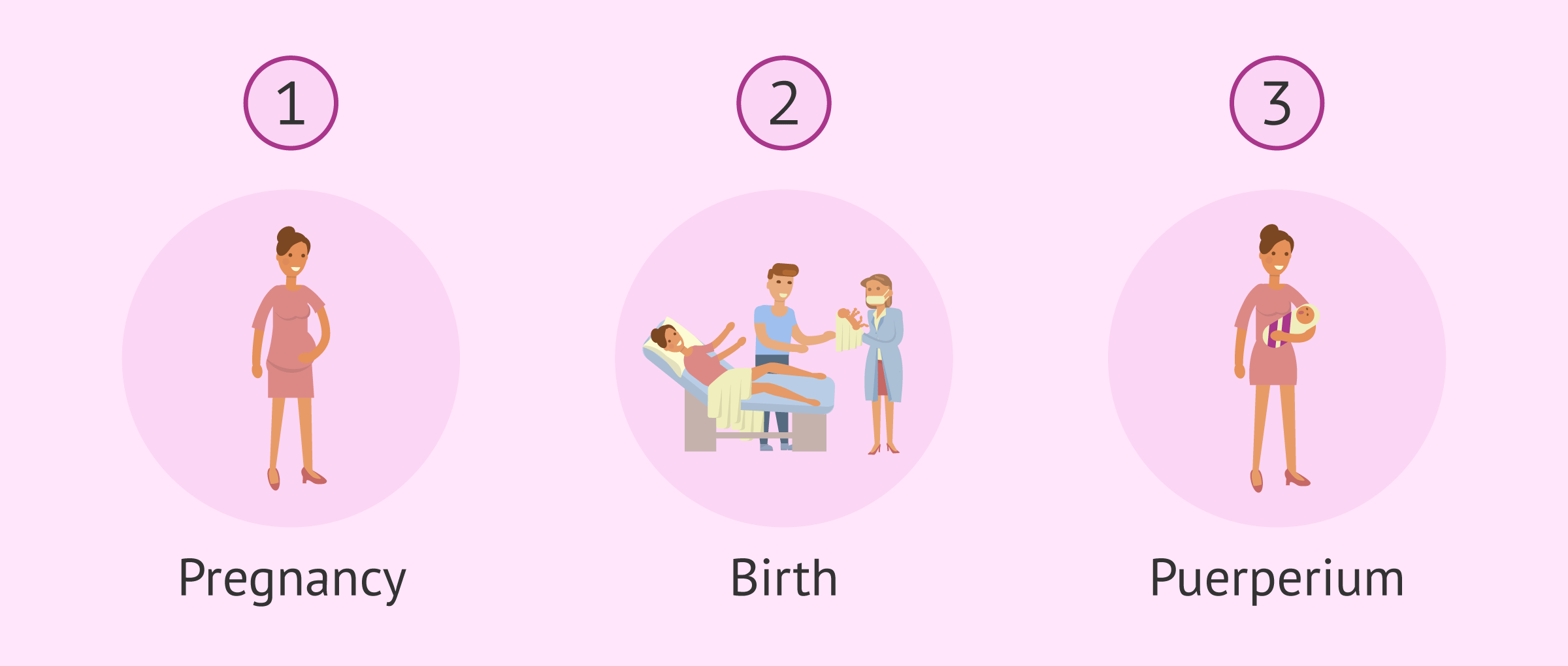 The puerperium, or postpartum period, generally lasts 6 week

it is the period of adjustment after delivery when the anatomic and physiologic changes of pregnancy are reversed, and the body returns to the normal, nonpregnant state.
Stages of Puerperium
Immediate puerperium: First 24 hours after childbirth.
Early puerperium: which extends until the first week postpartum.
Remote puerperium:  until the sixth week postpartum.
Anatomical Consideration
Uterine involution: immediately after delivery uterus becomes firm and retracts with alternate hardening and softening.
At the end of sixth week uterus measures almost similar to non pregnant state(60gm). Clinically assessed by noting the height of fundus from symphysis pubis.
Cervix: contracts slowly, by the end of first week narrows down to admit tip of finger only.
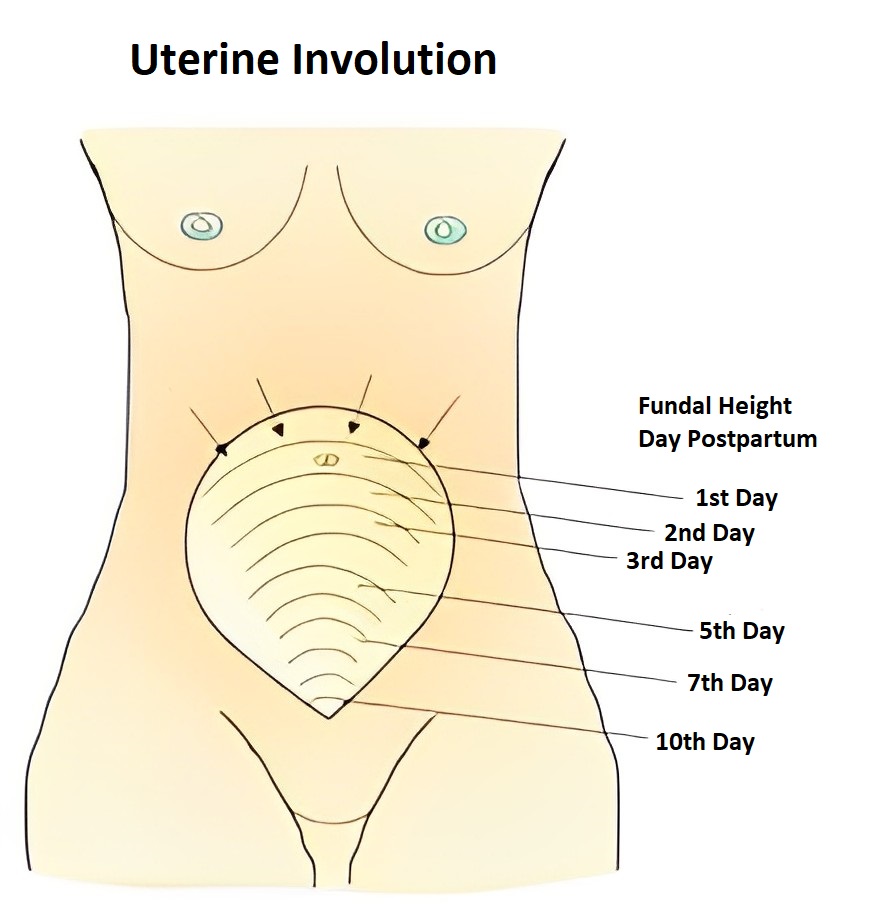 Signs of Delayed Involution
Artefect 
Full bladder 
Loaded rectum 
Retained product of conception (Clots)
Uterine infection 
Fibroids 
Broad ligament haematoma
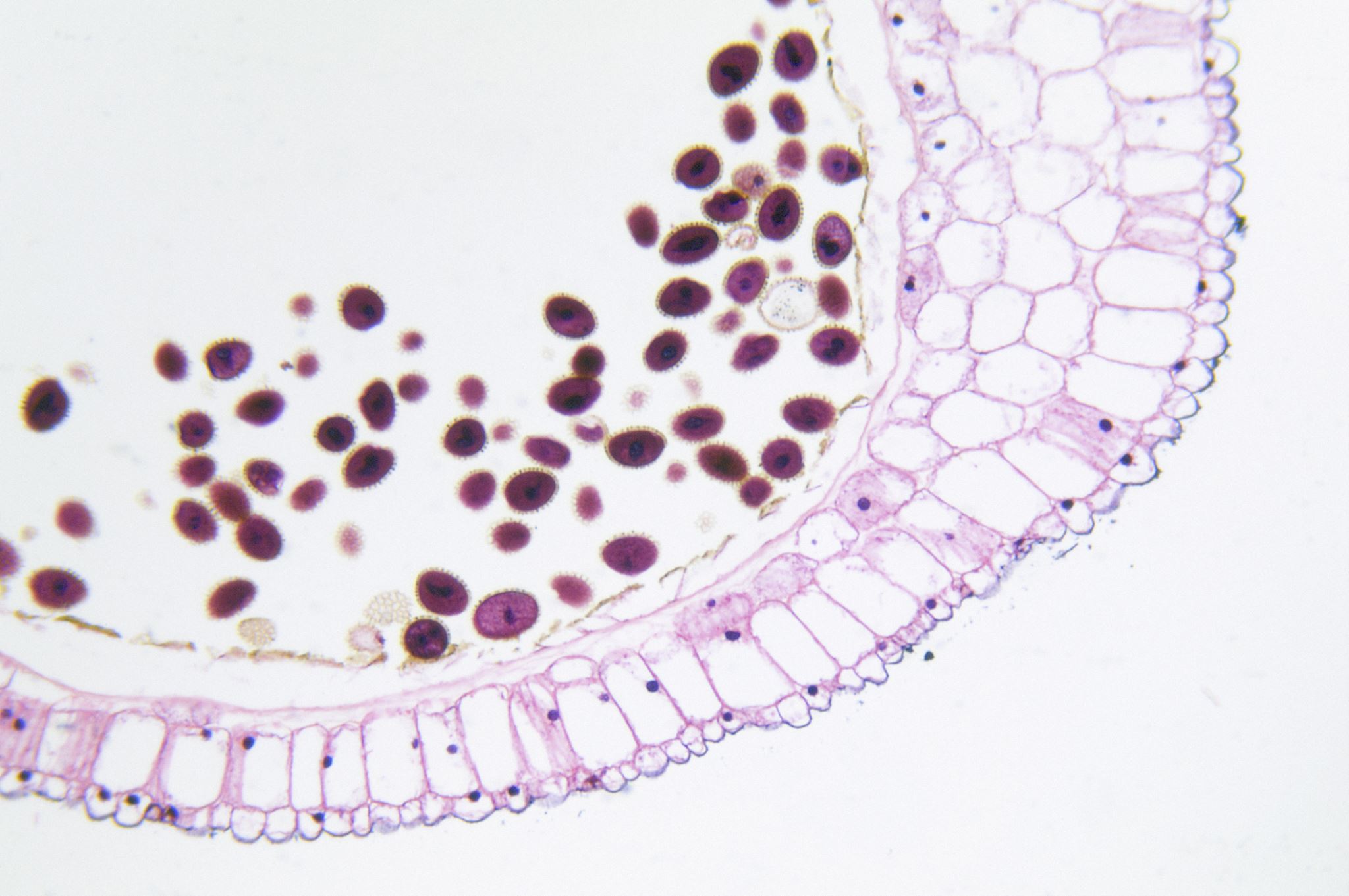 Physiological Consideration
Muscles: Substantial reduction of myometrial cell size
Blood vessels: During the first week arteries undergo thrombosis and hyalinization, new blood vessels grow inside the thrombi. 
Endometrium: The superficial part containing the degenerated decidua casts off in lochia. The endometrium left behind varies in thickness 2-3cm. Regeneration completed by 10th day.
Involution of other Pelvic Structures
Vagina: Mucosa remains delicate for the first few weeks, it regains its tone nut never to virginal state.
Broad ligament and round ligament: Requires considerable time to recover from stretching and laxation.
Pelvic floor and pelvic facia: Take a long time to involute from the stretching effect.
Lochia
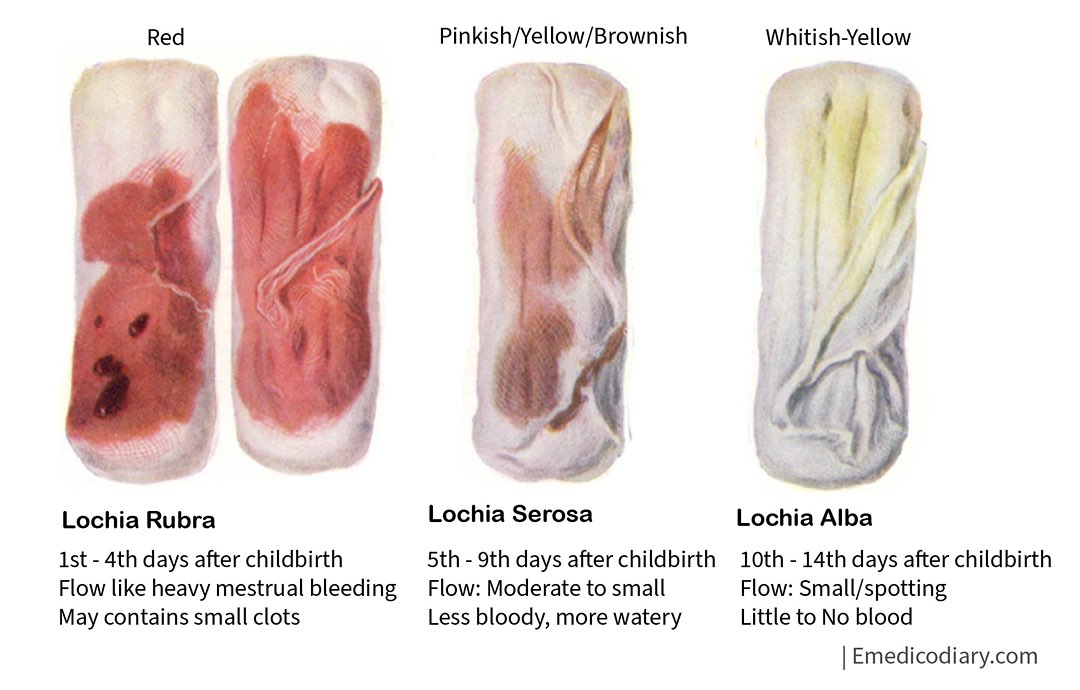 Vaginal discharge for the first 
fortnight of puerperium.
Lochia rubra; Red, 1-4 days.
Lochia serosa; Yellowish or pink,
 5-9 days.
Lochia alba; Pale white,10-15days.
General Physiological Changes
Pulse: For a few hours pulse rate increases, settles down to normal on second day.
Temperature: Reactionary rise by 0.5F but settles down in 12 hours.
Urinary tract: Bladder capacity increased, risk of UTI.
Gasrtrointestinal tract: increased thirst, constipation, anal incontinence.
ABNORMAL  PUERPERIUM
Breast Disorders in Puerperium
Breast Engorgement
For the first 24 hours after development of lacteal secretion, breasts become distended, firm, & nodular exaggeration of normal venous & lymphatic drainage of the breast
. Puerperal fever from breast 	engorgement is common. 
37.8 – 39 C, seldom persists for longer than 4 - 16 	hours 
Other causes (especially infection) of fever must be 	excluded 
Treatment 
Binder , ice bag, analgesics, pumping or manual expression
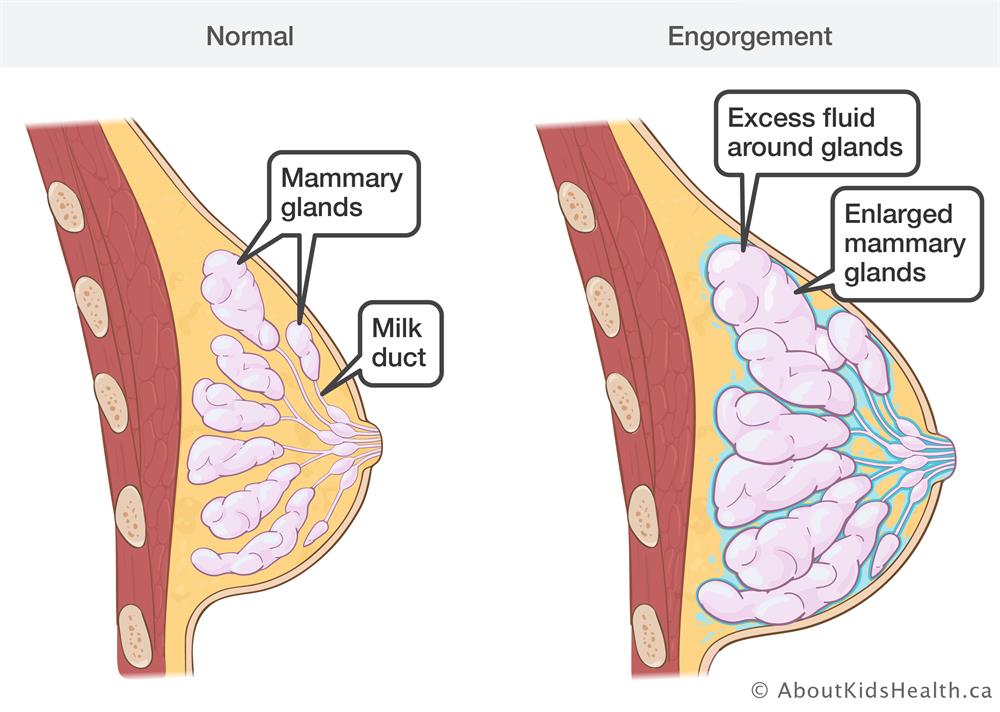 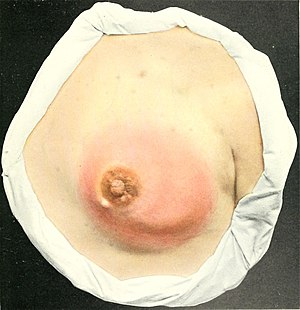 Mastitis
Parenchymatous infection of mammary glands 
 3rd or 4th week. 
Unilateral, breast becomes hard, reddened and painful  
Signs :  chills (1st), rigor, fever, tachycardia 
Etiology 
Staphylococcus aureus (most common)  
Breast abscess : caused by group B streptococcus almost always from nursing infant's nose & throat the organism enters the breast through the nipple at 	the site of a fissure or abrasion
Mastitis  -------         cont
Treatment 
Swab and cultures  
Antibiotic  therapy 
Penicillin or cephalosporin 
MRSA →vancomycin continued for about 7-10 days 
Continue Breast Feeding 
Early Tx & continued lactation is successful in avoiding  abscess formation 
 Breast abscess 
Surgical drainage (essential) under general 	anesthesia
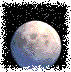 Cracked Nipples
PUERPERAL PYREXIA
A temperature rise above 100.0 °F maintained over 24 hours or recurring during the period from the end of the 1st to the end of the 10th day after childbirth or abortion


The specific target of infection:
 Endometritis 
Metrophlebitis(veins of the uterus), 
 Peritonitis
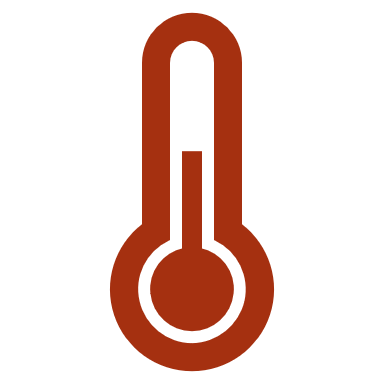 PUERPERAL PYREXIA
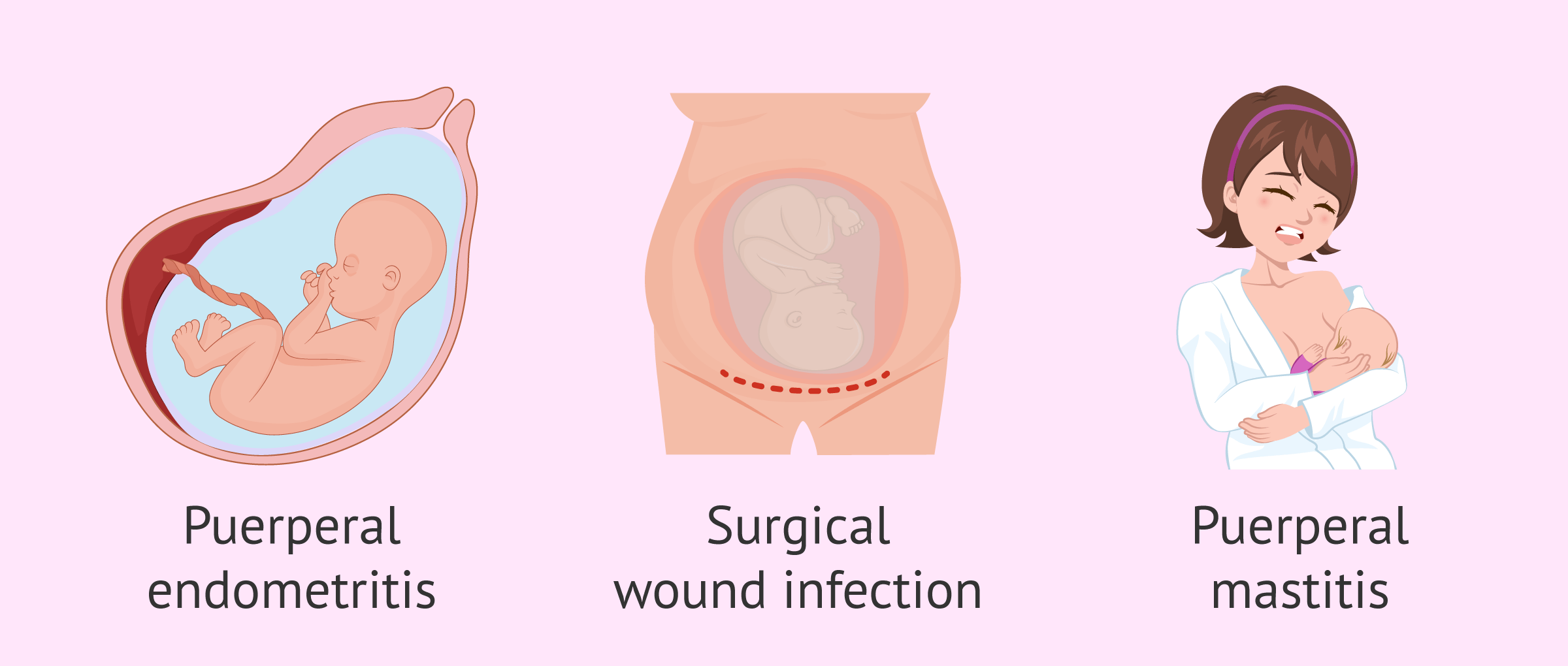 Causes
Genital Tract Infection
Urinary Tract Infection
Breast Infection
Thrombophlebitis
Wound Infection
Respiratory Tract Infection
Intercurrent Febrile Illness
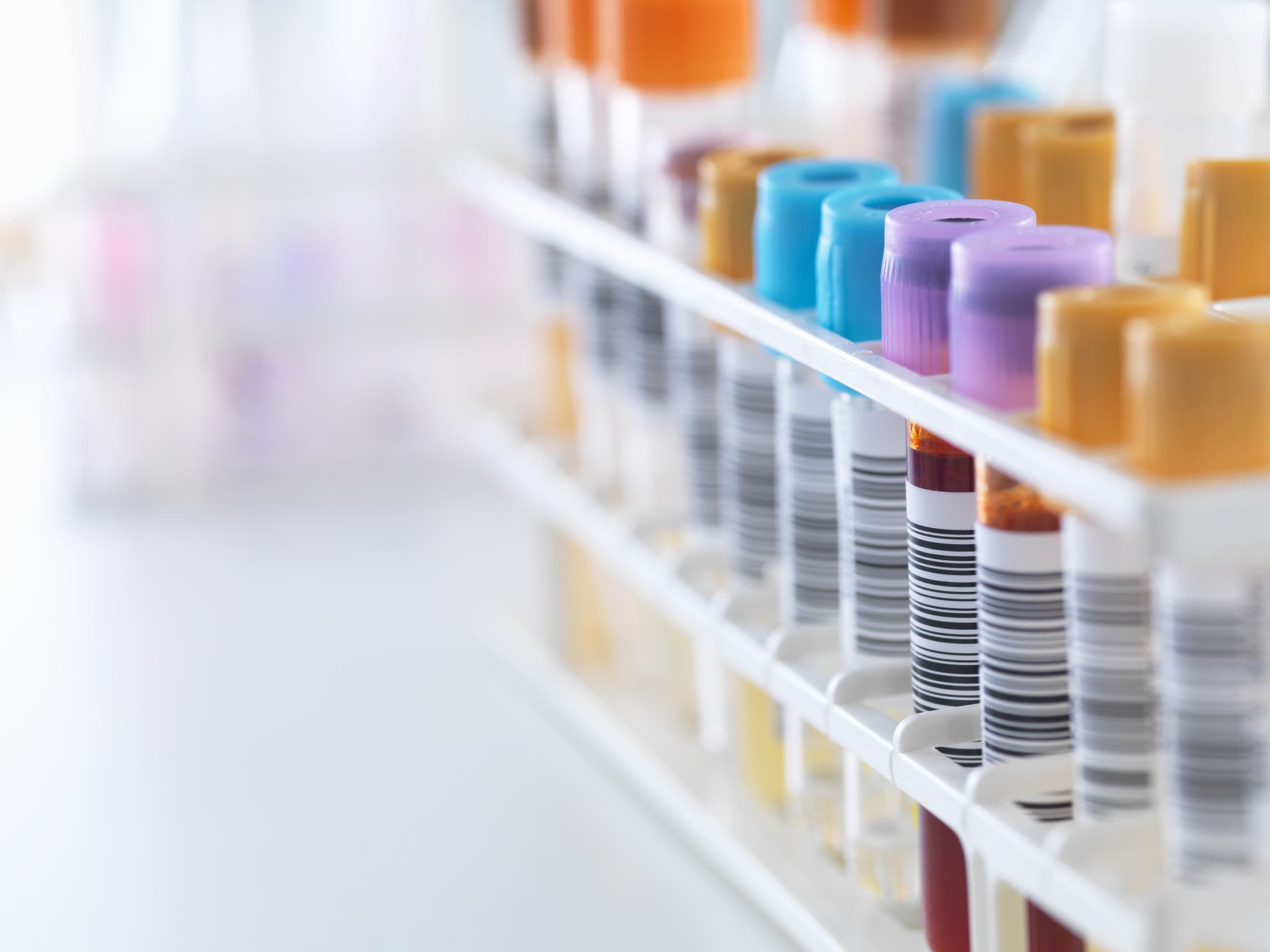 Genital Tract Infection
Aetiology
Home birth in unhygienic conditions, 
Low socioeconomic status, 
Poor nutrition, 
Primiparity
Anemia 
Prolonged rupture of membranes, 
Prolonged labor with multiple vaginal examinations in labor, 
Cesarean section, 
Obstetrical maneuvers, 
Retained placental tissues within the uterus leading to postpartum hemorrhage
Maternal Complications
Septicemia, 
Peritonitis or abscess formation leading to compromised future fertility 
Endotoxic shock
Transmissions of Infecting Organisms
Nosocomial Infections:
    May come from the hospital environment or from the patient's own flora. 
Exogenous Infections: 
    Come from external contamination, especially when deliveries take place under unhygienic conditions.
 Endogenous Organisms:  
    Consisting of mixed flora colonizing the woman's own genital tract, are also a source of infection in puerperal period.
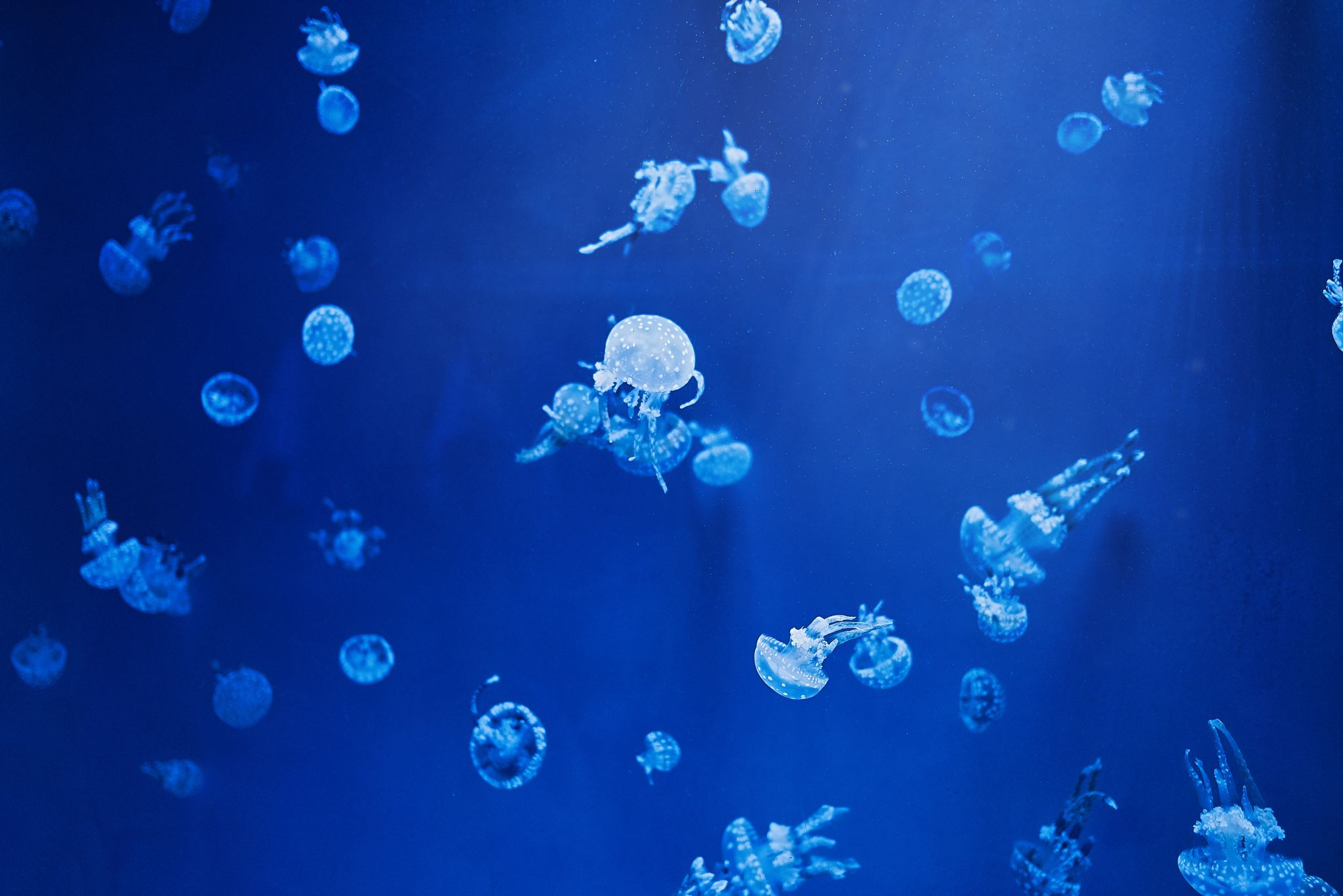 CAUSATIVE ORGANISMS
Endogenous
Coliform organisms
Enterococci
Anaerobic Streptococci
Gonococci
Chlamydia
Less commonly streptococci Groups B,C,D & G
Exogenous
Haemolytic Streptococcus, Group A
Staphylococcus aureus
Signs and Symptoms
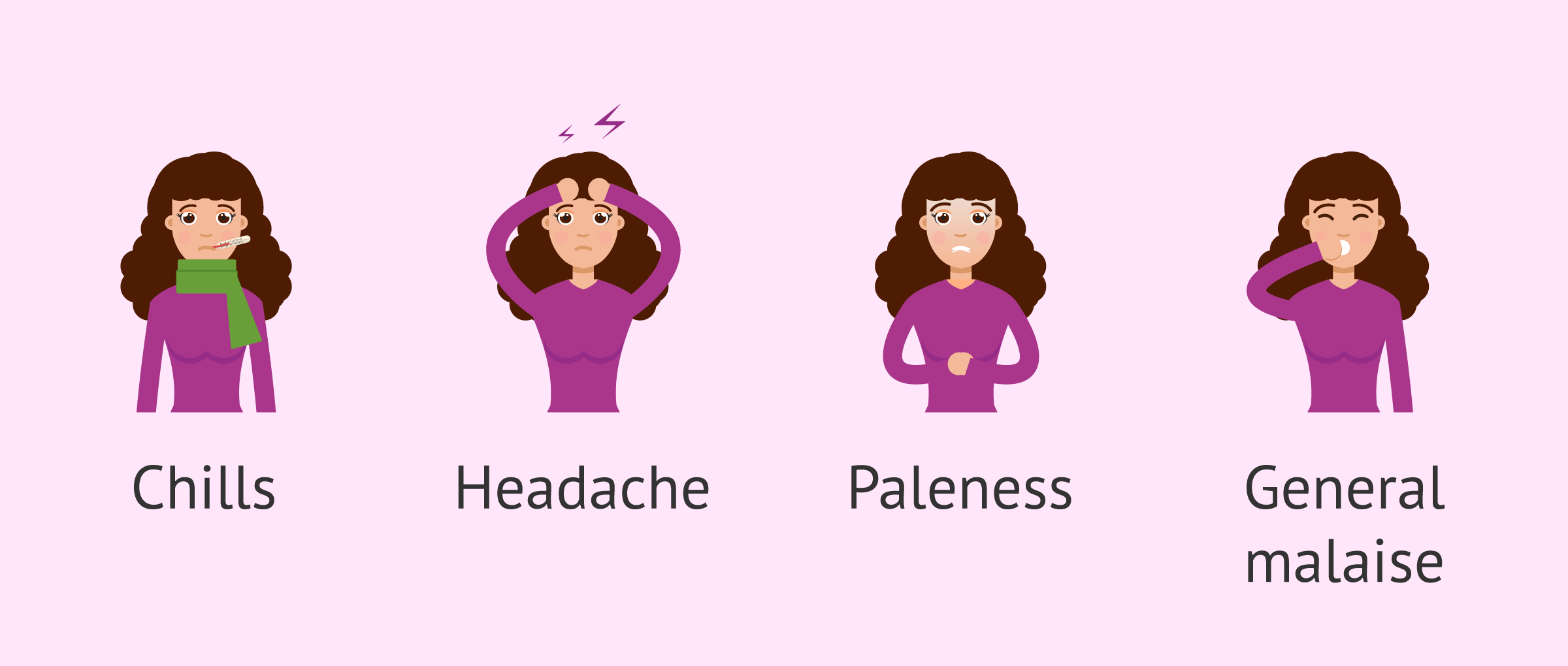 Fever  (3rd Postpartum day)
Rigors
Rapid Pulse rate
Headache & Backache
Lower abdominal pain & Tenderness ( Pelvic Peritonitis)
DIAGNOSIS
Pyrexia following labour or miscarriage for more than 24 hours
Delayed involution of uterus and tenderness
Offensive Lochia
Inflamed and infected episiotomy or  abdominal wound
Management
Good nursing care
Analgesics 
Adequate fluid intake
Anaemia correction 
Antibiotics (broad spectrum such as ampicillin or cephalexin)
Exploration of uterine cavity to remove retained pieces of placenta
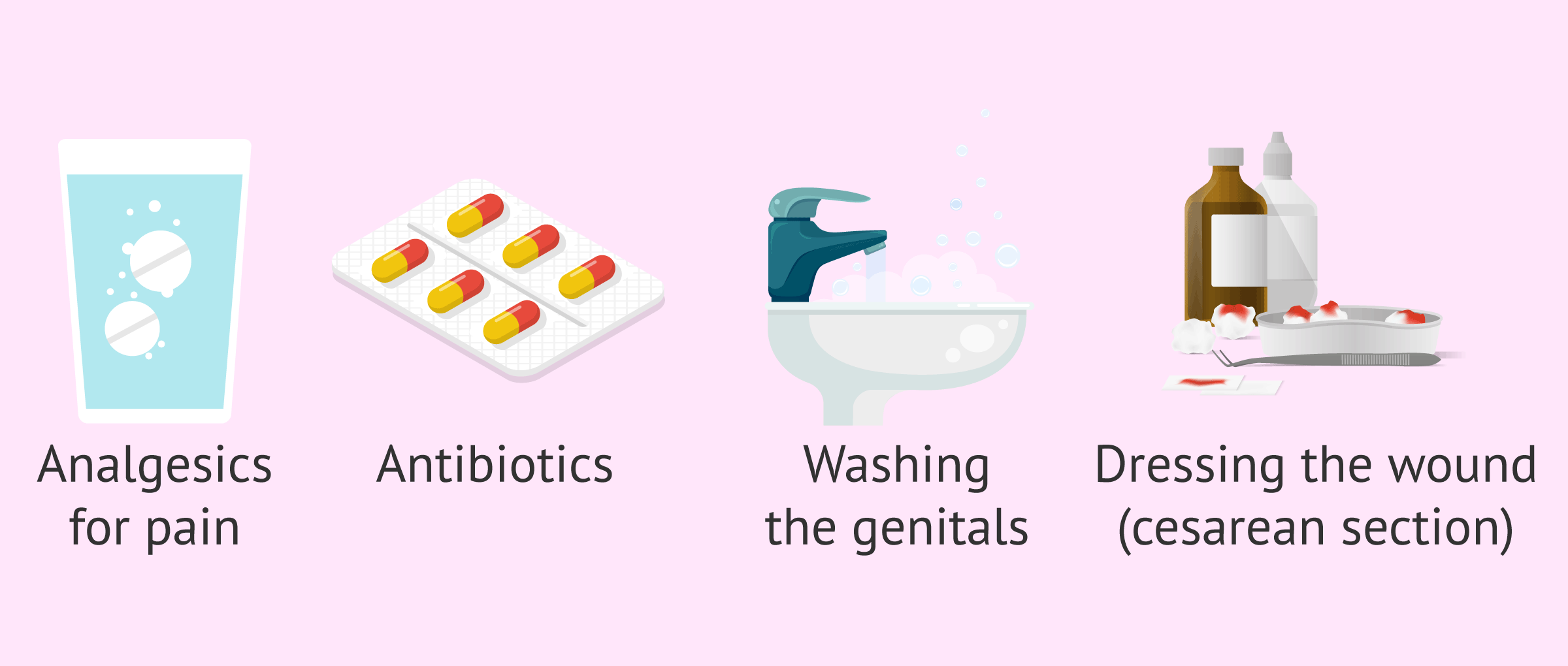 Urinary Tract Infection
Causative organism – E.Coli
Causes
 		- Catheterization
		- Bruising of the tissues during delivery
Diagnosis
		- Midstream urine examination 
Treatment
		- Fluid Intake – 3 lit. in 24 hours
		- Antibiotic therapy
Bioethics
Consideration of maternal health
Consideration of mental health 
Encouragement and support for breastfeeding, and the rights of new mothers.
Future Research
Aisien AO. The puerperium. Contemporary Obstetrics and Gynecology for Developing Countries. 2021:257-62.
Guzmán-Delgado NE, Velázquez-Sotelo CE, Fernández-Gómez MJ, González-Barrera LG, Muñiz-García A, Sánchez-Sotelo VM, Carranza-Rosales P, Hernández-Juárez A, Morán-Martínez J, Martínez-Gaytan V. Adverse cardiovascular, obstetric and perinatal events during pregnancy and puerperium in patients with heart disease. Revista Clínica Española (English Edition). 2024 Jun 1;224(6):337-45.
Family Medicine
Monitor hemoglobin levels in symptomatic patients.
Advise on iron supplementation and balanced nutrition.
Educate on signs of abnormal bleeding and when to seek care 
Early diagnosis and antibiotic treatment for infections when needed.
Encourage frequent breastfeeding or pumping to prevent mastitis.
Teach proper perineal care and hygiene.
Assess risk factors (history of clots, obesity, immobility).
Encourage early ambulation and hydration.
Consider low-molecular-weight heparin (LMWH) for high-risk cases.
Routine screening at 2–6 weeks using the Edinburgh Postnatal Depression Scale (EPDS).
Encourage social support, counseling, and consider SSRIs if moderate to severe (e.g., sertraline, safe for breastfeeding).
ThankYou